Pathogen-informed strategies for sustainable broad-spectrum crop resistance

SUSTAIN

COST Action FA 1208
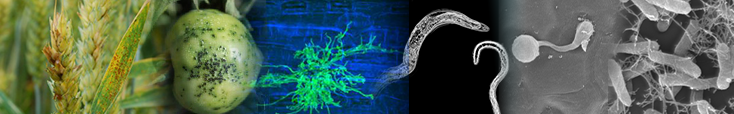 Chair		Thomas Kroj, INRA, Montpellier, France
Co-Chair	Aska Goverse, Wageningen University, The Netherlands
Banyuls, 18th of February 2016
Pathogen-informed strategies for sustainable broad-spectrum crop resistance

COST Action FA 1208
4 year funding	2013-2017	~150 k€ per year
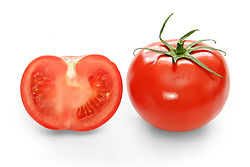 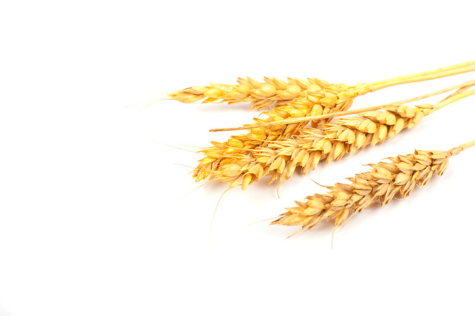 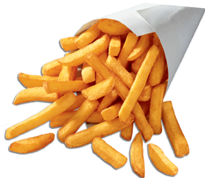 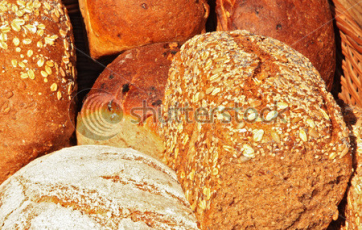 Tools and Activities
Short term Scientific Missions (STSM)
Meetings and Conferences
	Annual Conference
	Smaller meetings/Workshops
	Workshops/Sessions in Conferences



Training Schools
SUSTAIN
Short term scientific missions (STSMs)
5 days to 3 months, 


44 STSMs funded


STSM Coordinator: Prof. Lieve Gheysen (BE)

STSM Committee for the evaluation of applications:
	Chair, Vice-Chair, STSM Coordinator , WG leaders, …
SUSTAIN
COST-FA1208 STSM
Short Term Scientific Missions 2013-2017
Coordinator: Lieve Gheysen
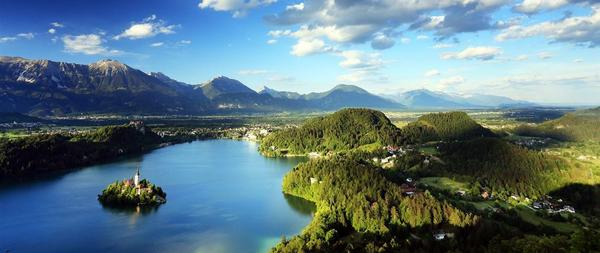 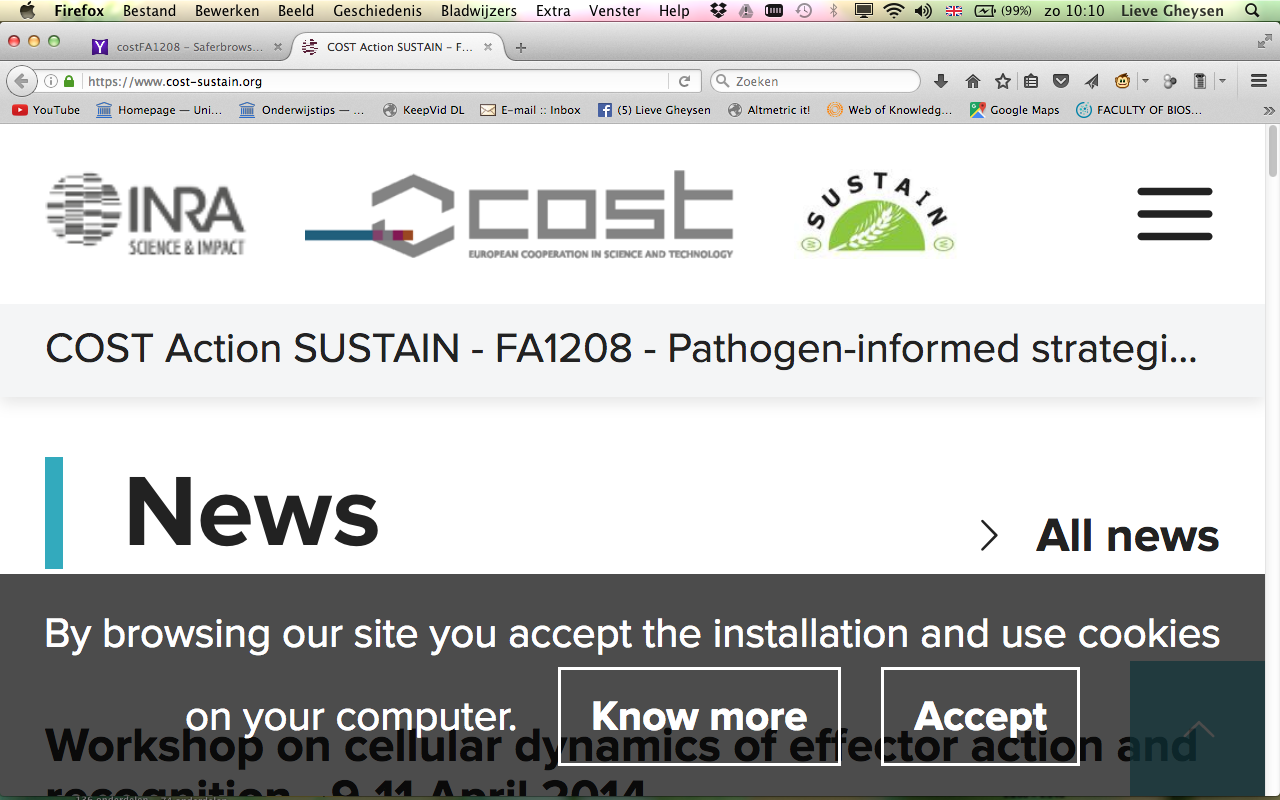 5
STSM summary
Short Term Scientific Missions
Opportunities for training of (young) scientists and strengthen collaborations

Related to: scientific objectives of COST action 
 Who: PhD students, post-docs, researchers, scientific staff
How long: 5 days to 3 months
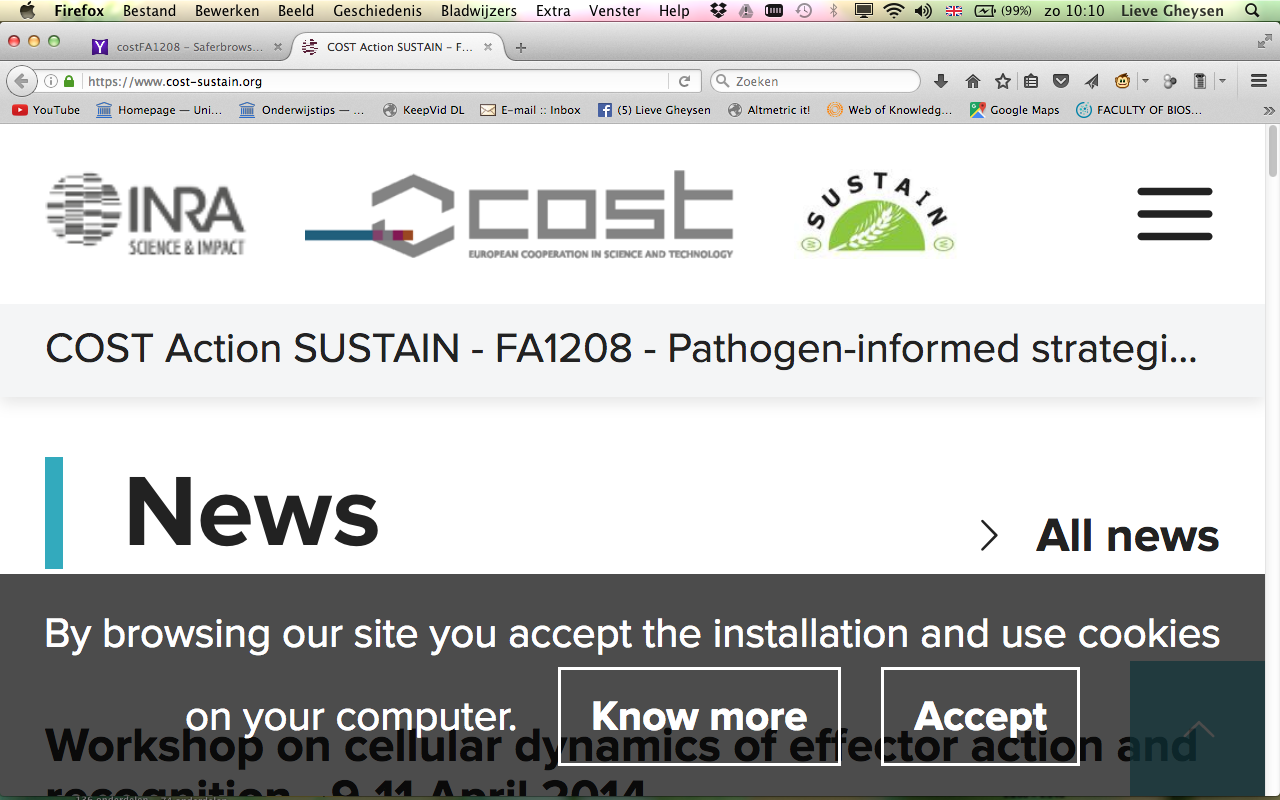 6
STSM summary
Short Term Scientific Missions
8 calls, 2 per year, total budget €84,365
 Start: December 2013
End of last period: April 2017
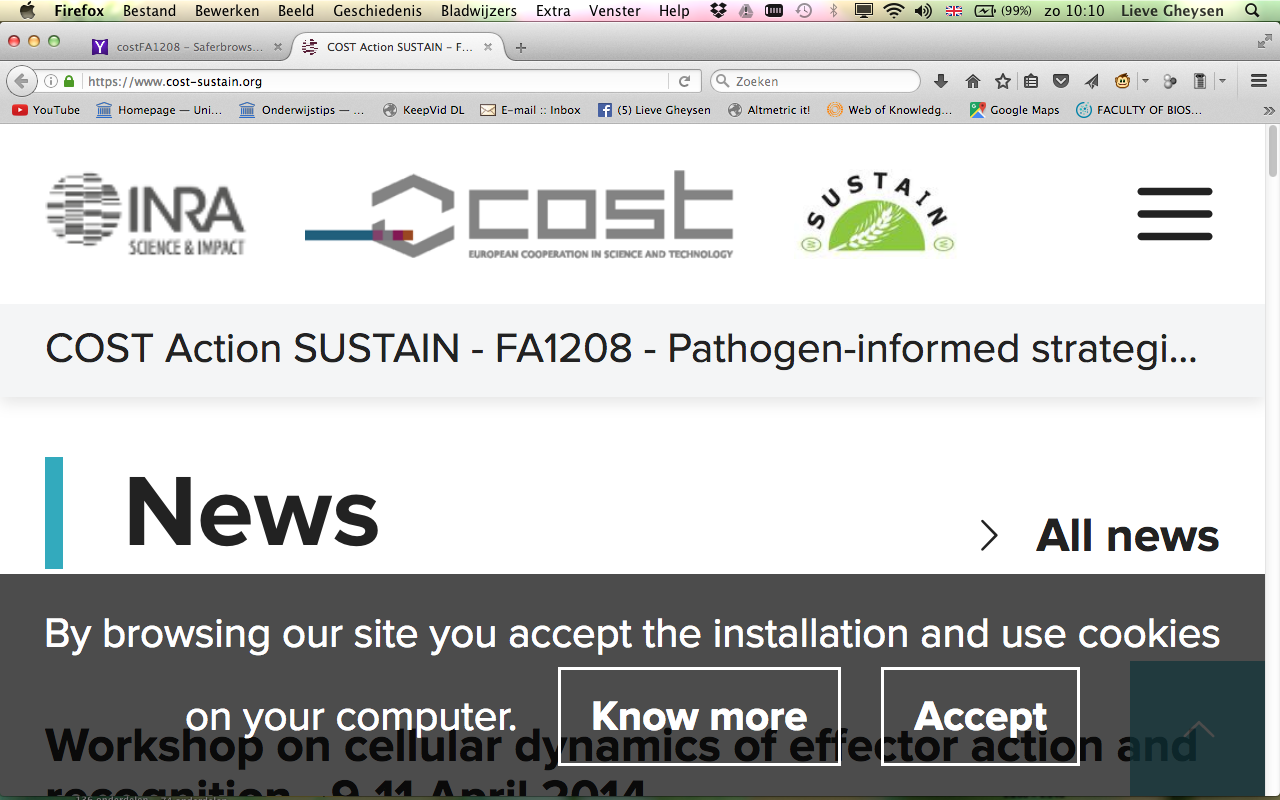 7
STSM approval
Evaluation by the MC, that delegated this to an STSM committee.

Scientific scope must be in line with the Action objectives.
Priority to Early Stage Researchers (ESR, PhD 8Y).
Geographical and gender balance in consideration.
8
[Speaker Notes: ESR = postdoc met max 8 jaar anc]
STSM approval
44/69 applications funded, 5 non-ESR
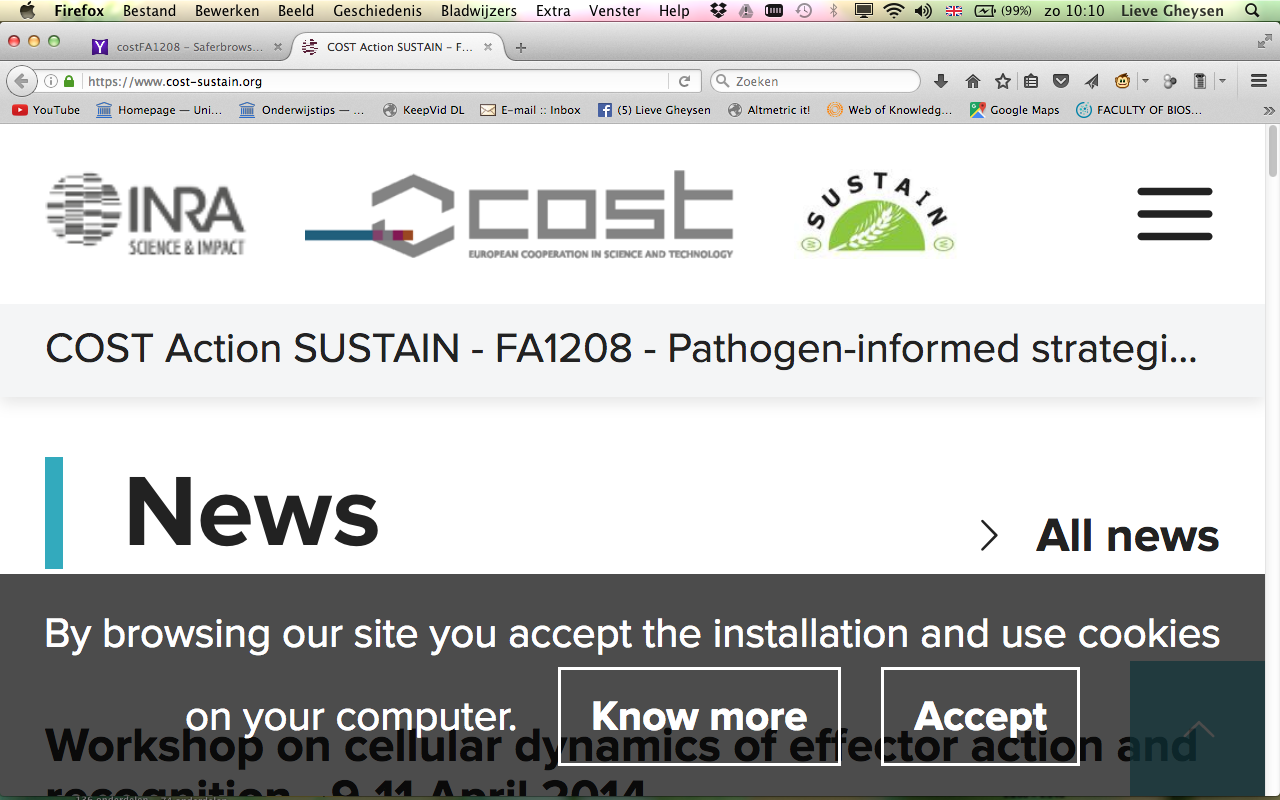 9
[Speaker Notes: Nearly 2/3]
STSM approval
Applications funded: 19M 25F
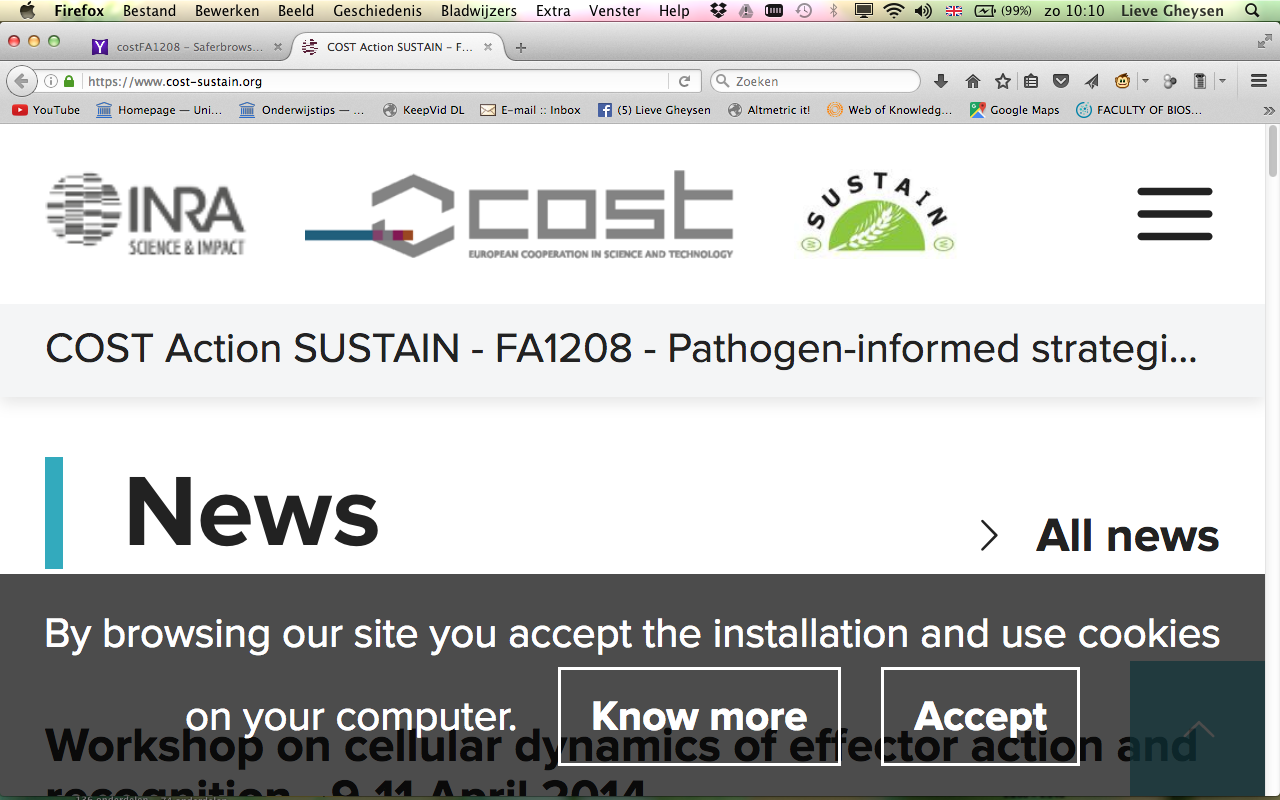 10
[Speaker Notes: Nearly 2/3]
44 STSM
Age of the researchers
23 24 25 26 27 28 29 30 31 32 33 34 35 36 37 38 39 40 41 45 59
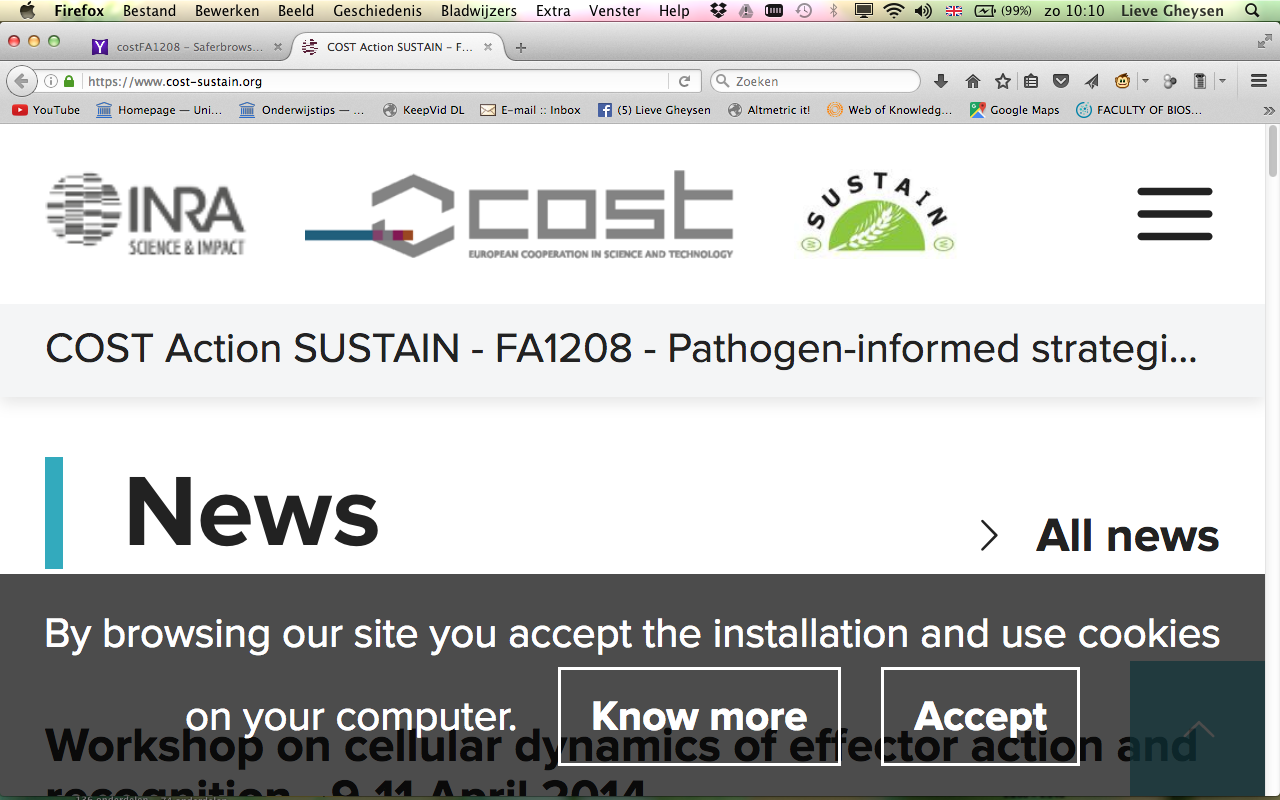 11
44 STSM
5 days to 3 months
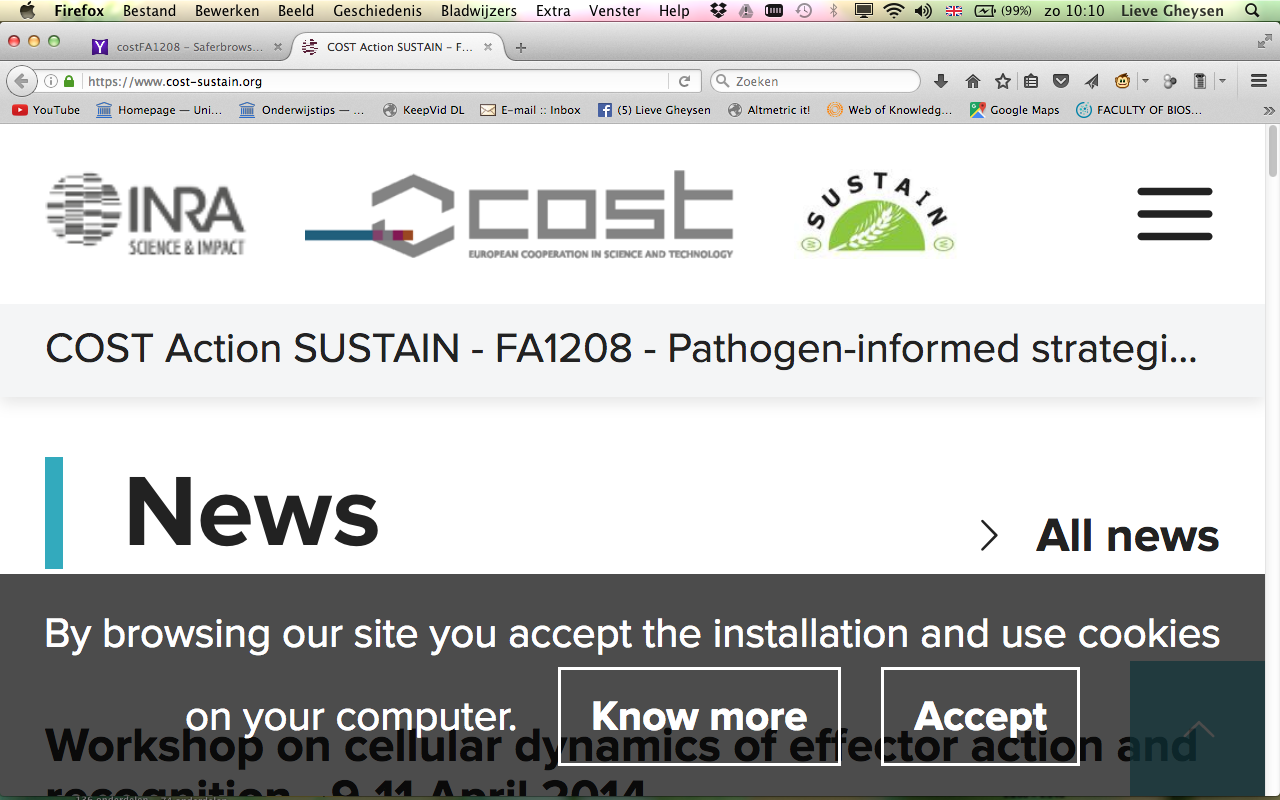 12
44 STSM
Maximum 2500 euro
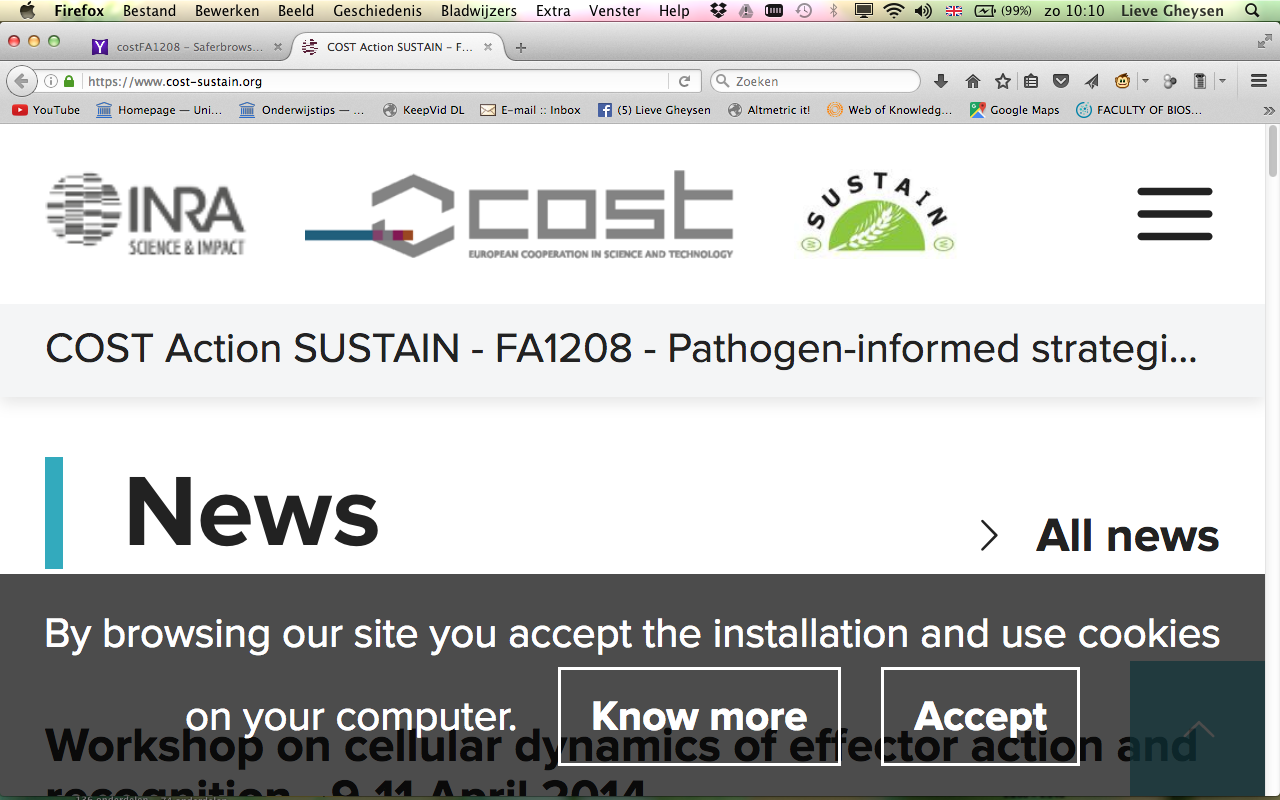 13
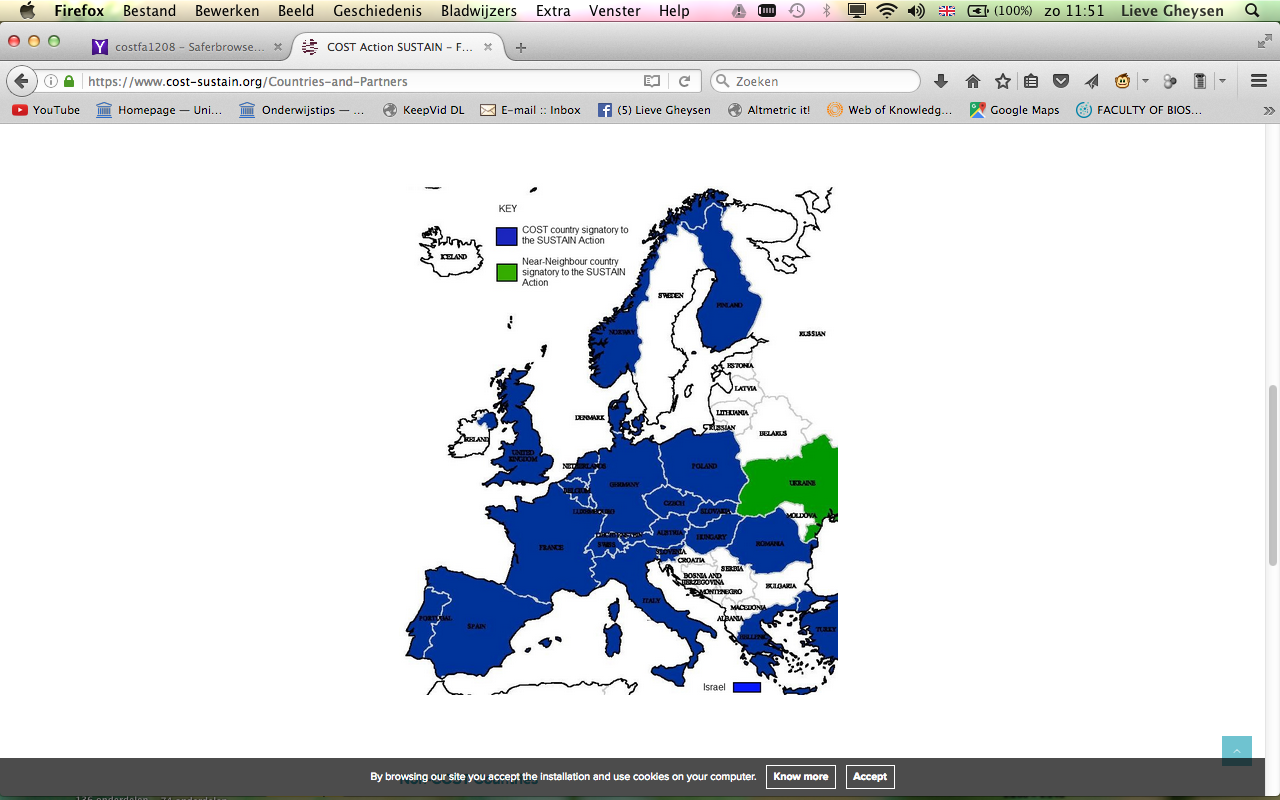 44 STSM
Sending countries (16)

Top 3: 
France (9)
UK (6)
Germany (5)
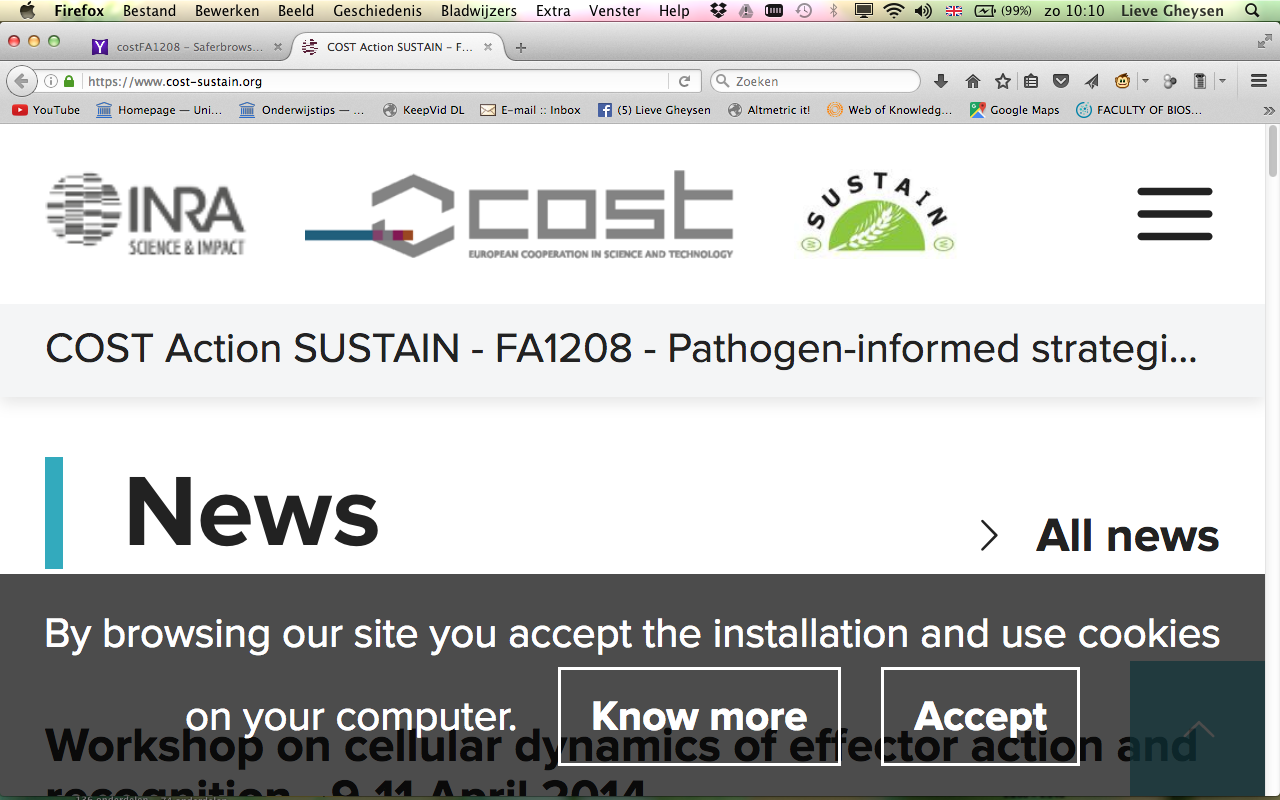 14
[Speaker Notes: France
3 Toulouse, 3 Montpelleir, 1 Versailles, 1 Montfavet, 1 Sophia-Antipolis
UK
3 Dundee, 1 London, 1 Coventry, 1 Cambridge
Germany,
2 Marburg, 1 Halle, 1 Bonn, 1 Hannover]
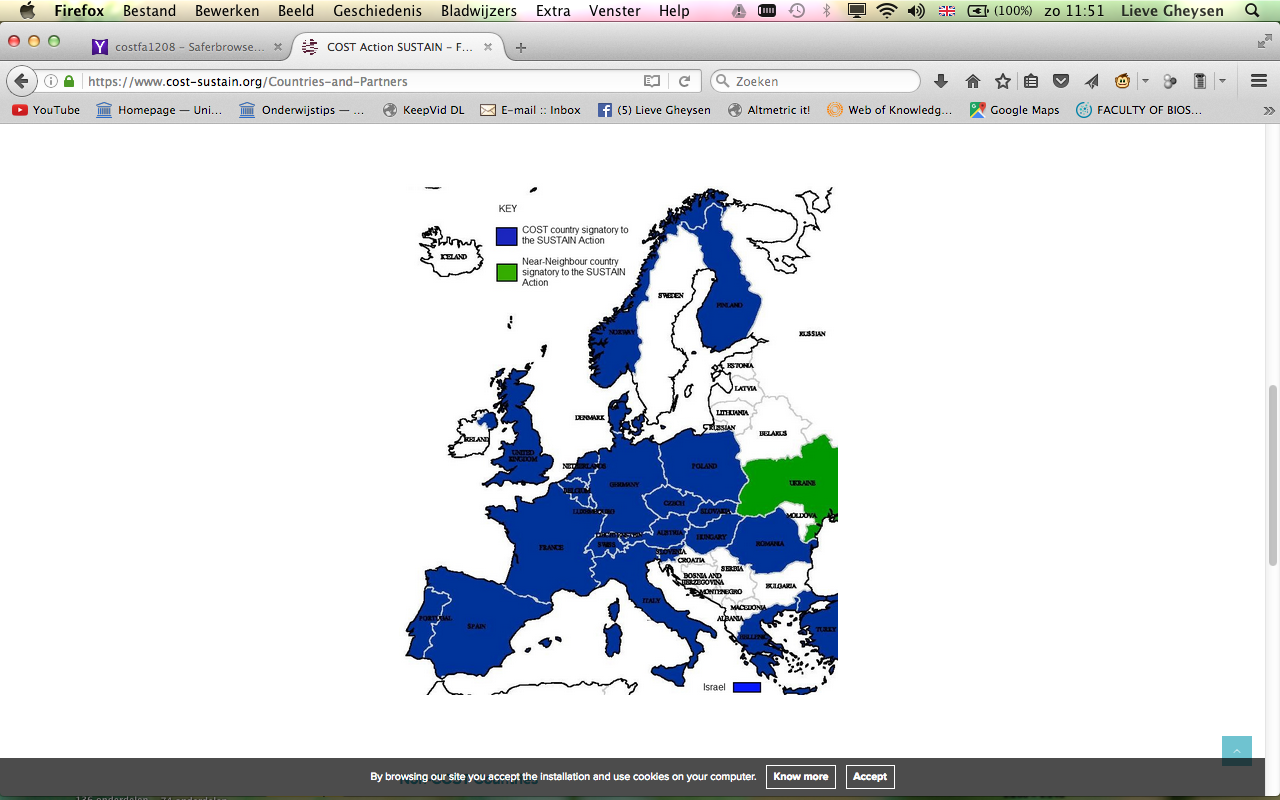 44 STSM
Host countries (11)

Top 3:
UK (16)
France (9)
Germany (5)
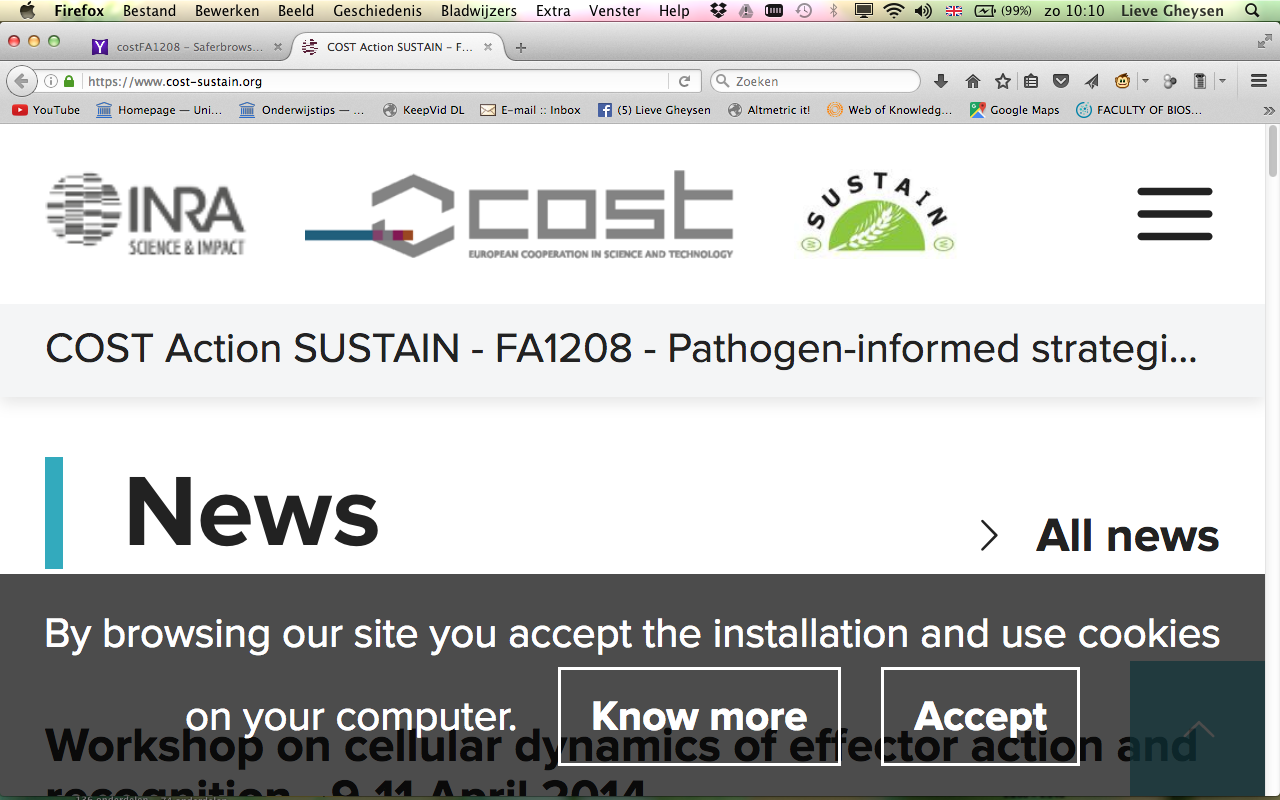 15
[Speaker Notes: UK 
6 to Norwich, 6 to Dundee, 2 to London, 1 Oxford, 1 Edinburgh
France
4 INRA Toulouse, 2 Sophia Antipolis, 1 marseille, 1 Paris, 1 Montpellier
Germany
2 Halle, 1 Gettingen, 1 Cologne, 1 Aachen]
STSM
Results: publications
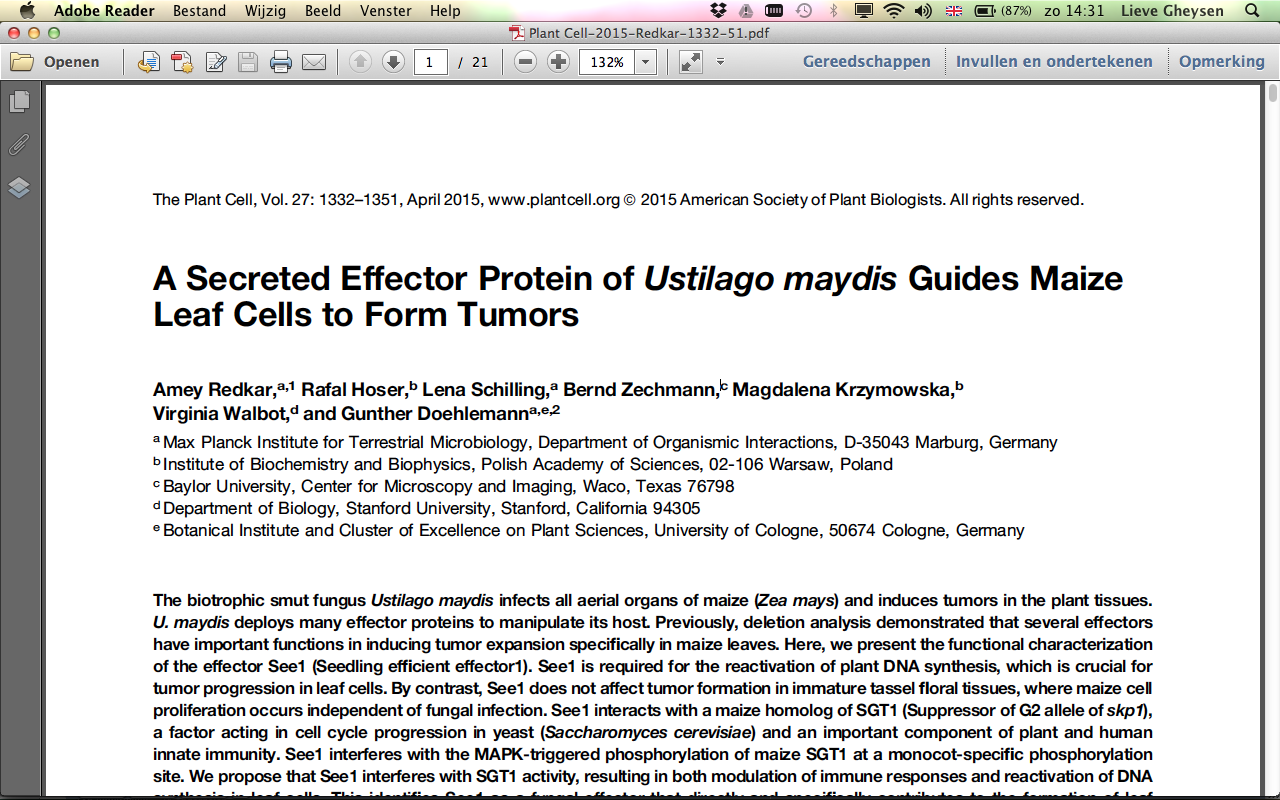 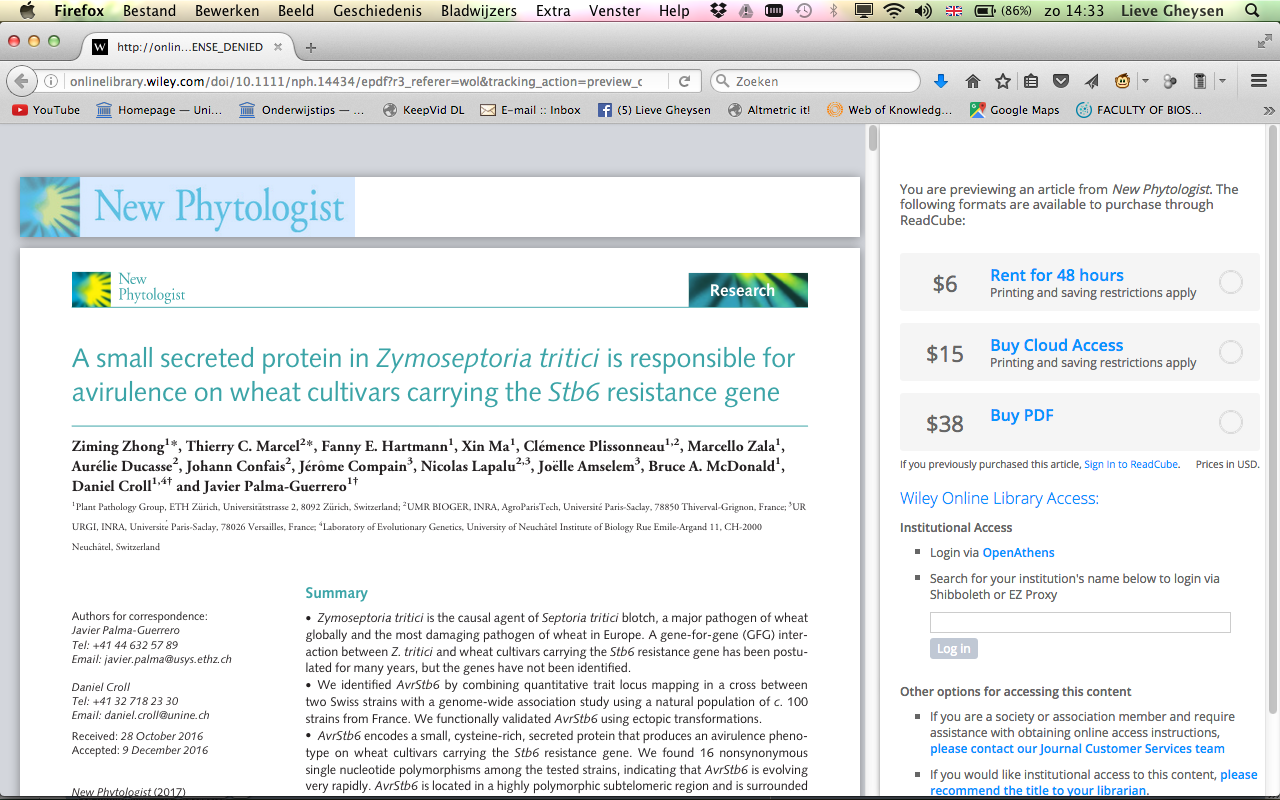 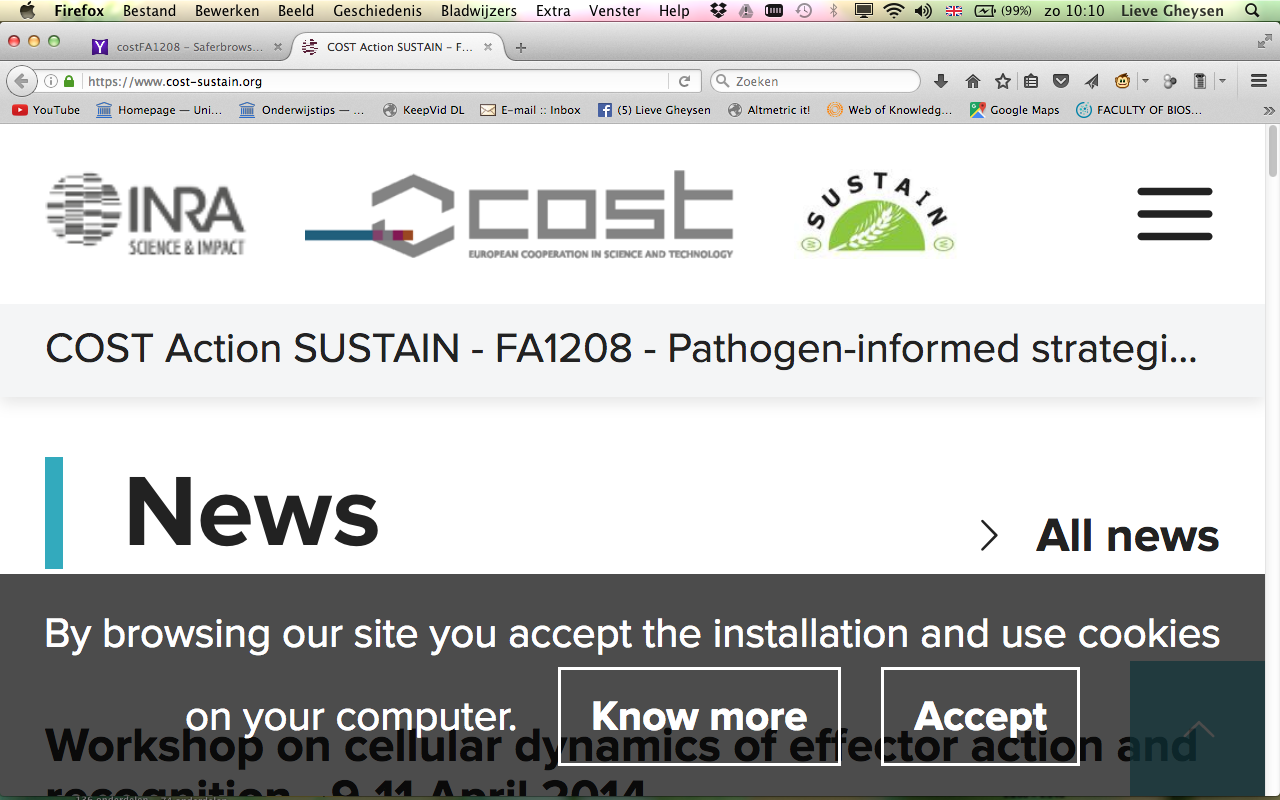 16
[Speaker Notes: Amey from MPI Marburg to Warschaw 1st call
(Rafal from Warschaw to Halle for bacterial effector)
Thierry Marcel from INRA Versailles to ETH Zurich]
Thank you 

STSM committee 
(Aska Goverse, John Jones, Beat Keller, Nemo Peeters, Eva H. Stukenbrock, Didier Tharreau, Bart Thomma, Hans Thordal-Christensen, Vivianne Vleeshouwers) 
Thomas Kroj
Claire Nieuwenhuis
Audrey Canado
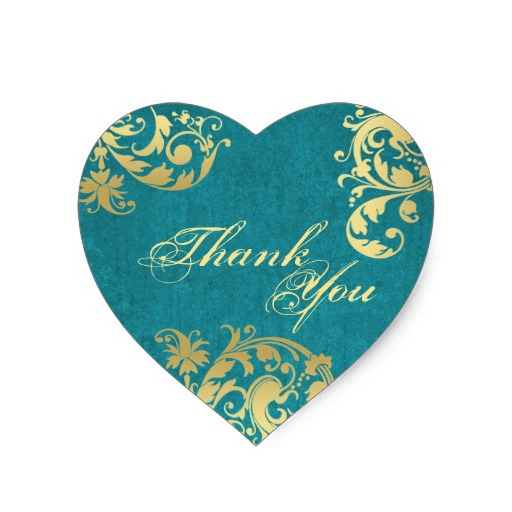 17
Annual Conferences
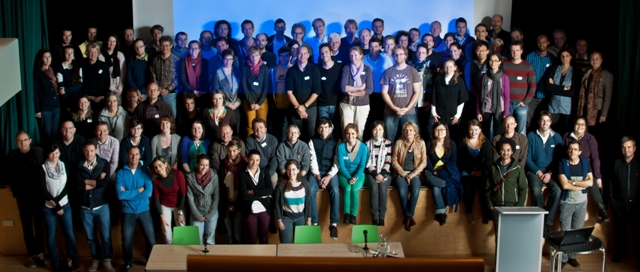 October 2013 in  Birnam, UK
John Jones (James Hutton Institute)
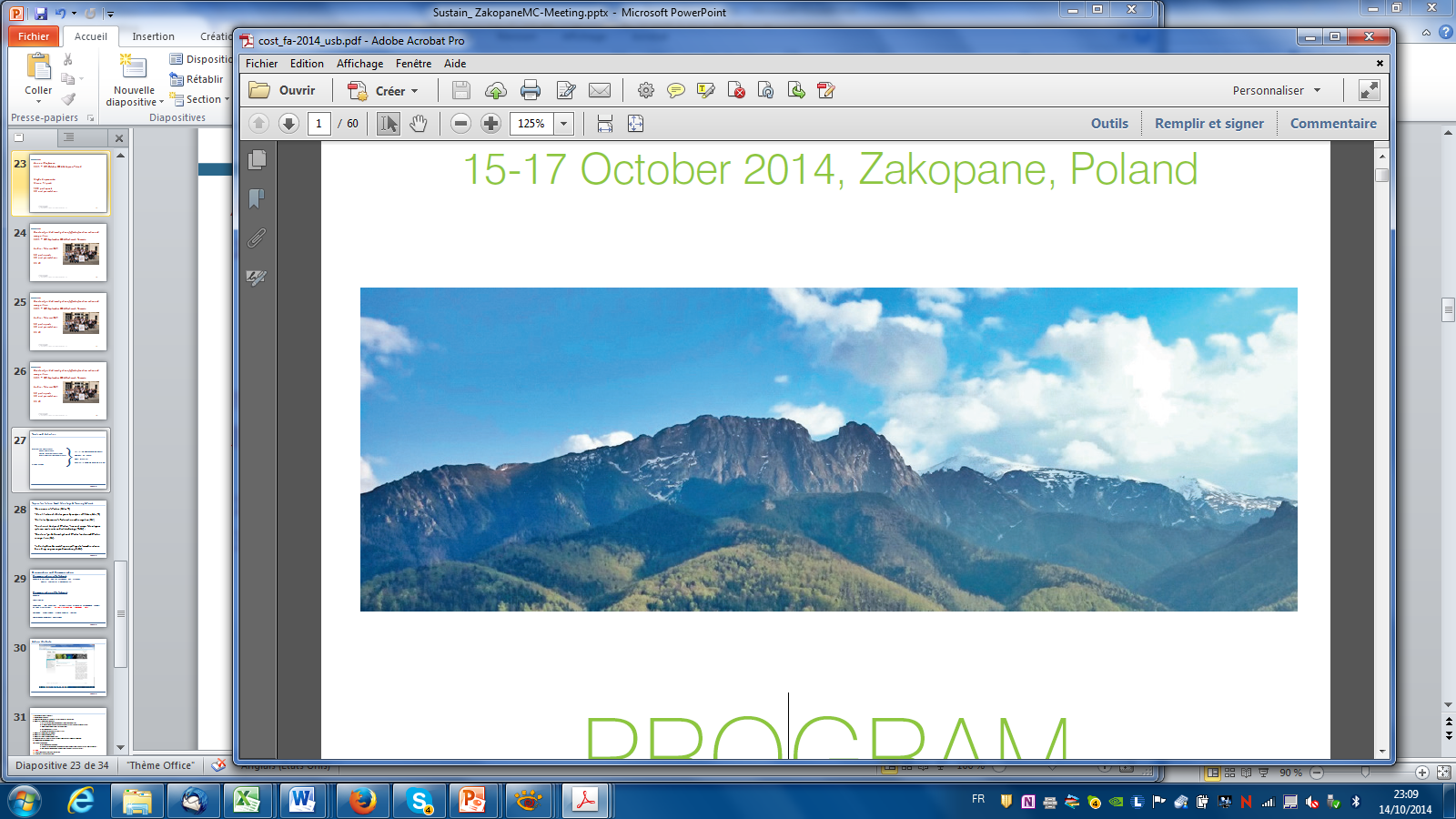 October 2014 in Zakopane, Poland
Magda Krzymowska (Polish Academy of Sciences) & Marcin Filipecki (Warsaw University of Life Sciences)
February 2016 in Banyuls, France
Nemo Peeters (INRA-Toulouse) and Thomas Kroj (INRA-Montpellier)
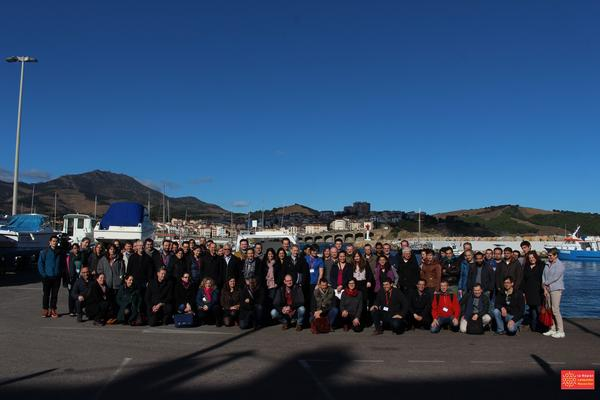 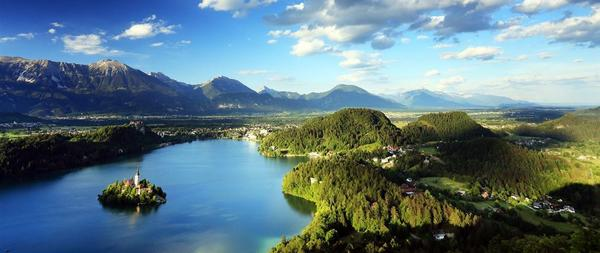 February 2017 in Bled, Slovenia
Sasa Sirca and Barbara Geric-Stare (Agricultural Institute of Slovenia)
SUSTAIN
Workshops
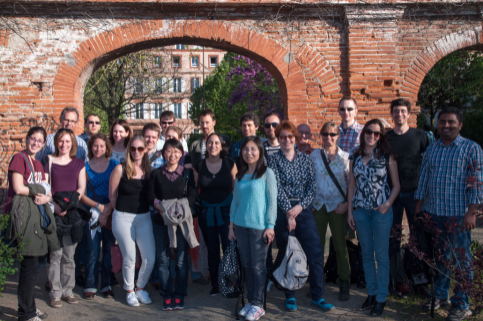 Cellular dynamics of effector action and recognition 
April 2014, Toulouse, France
Nemo Peeters (INRA-LIPM)
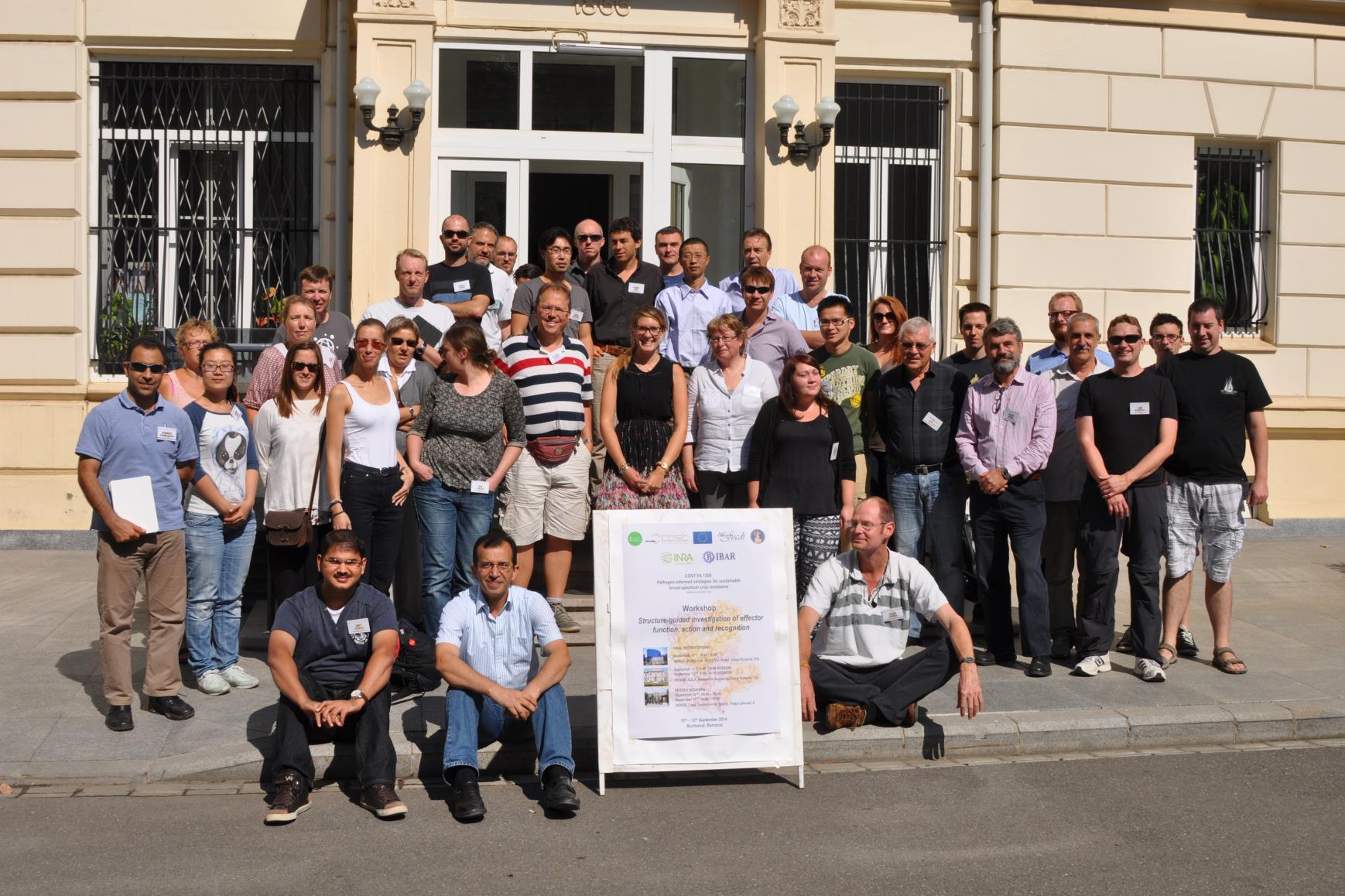 Structure-guided investigation of effector function, action and recognition 
September 2014, Bucharest, Romania
Andrei Petrescu, IBAR (Romanian Academy of Science)
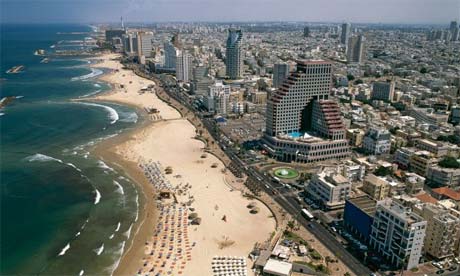 Experimental approaches for the investigation of effector function
February 2015 in Tel Aviv, Israel;
Guido Sessa (Tel Aviv University)
Breeder Workshop	
April 2015 in Wageningen, The Netherlands
Aska Goverse, Vivianne Vleeshouvers, Bart Thomma, Suzan Gabriels 
(Wageningen University, Monsanto)
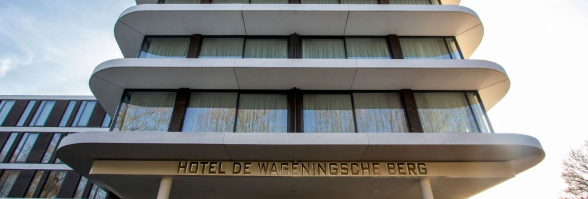 Evolutionary genomics of plant pathogens
August 2015  in Kiel/Germany
Eva H. Stukenbrock, Michael Habig (University Kiel, MPI)
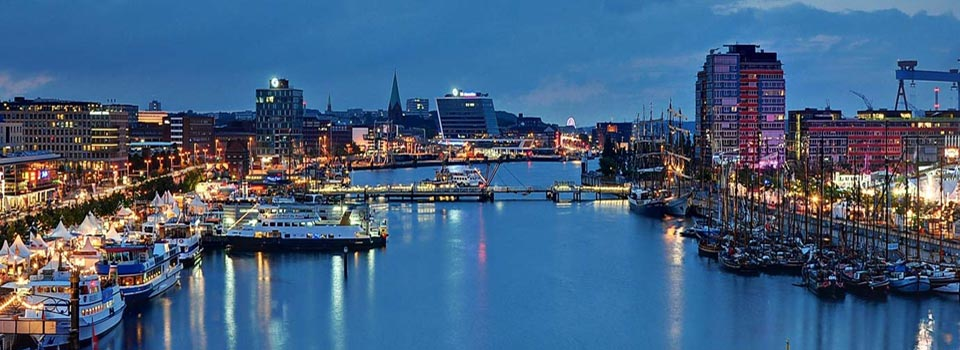 SUSTAIN
Sessions in Conferences
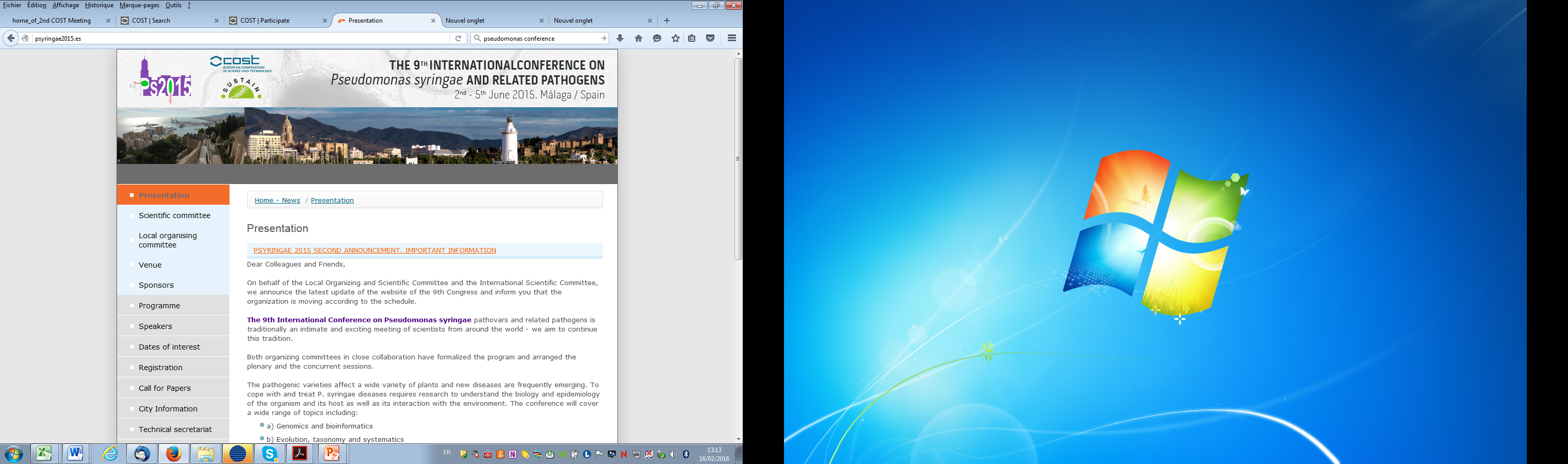 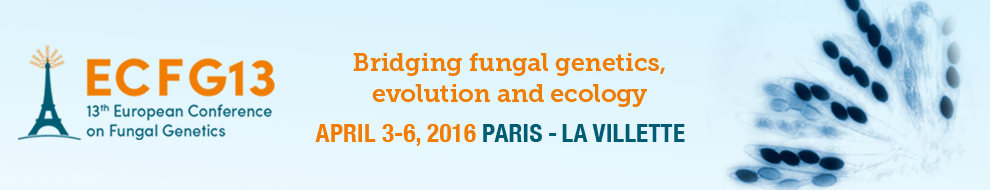 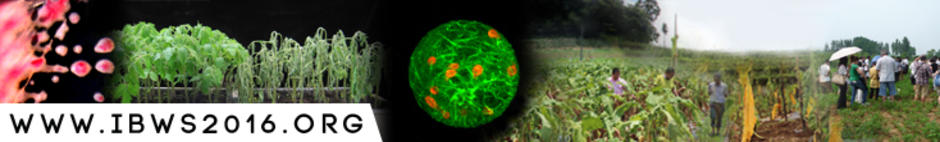 6th International Bacterial Wilt Symposium, 3-7 July 2016, Toulouse, France
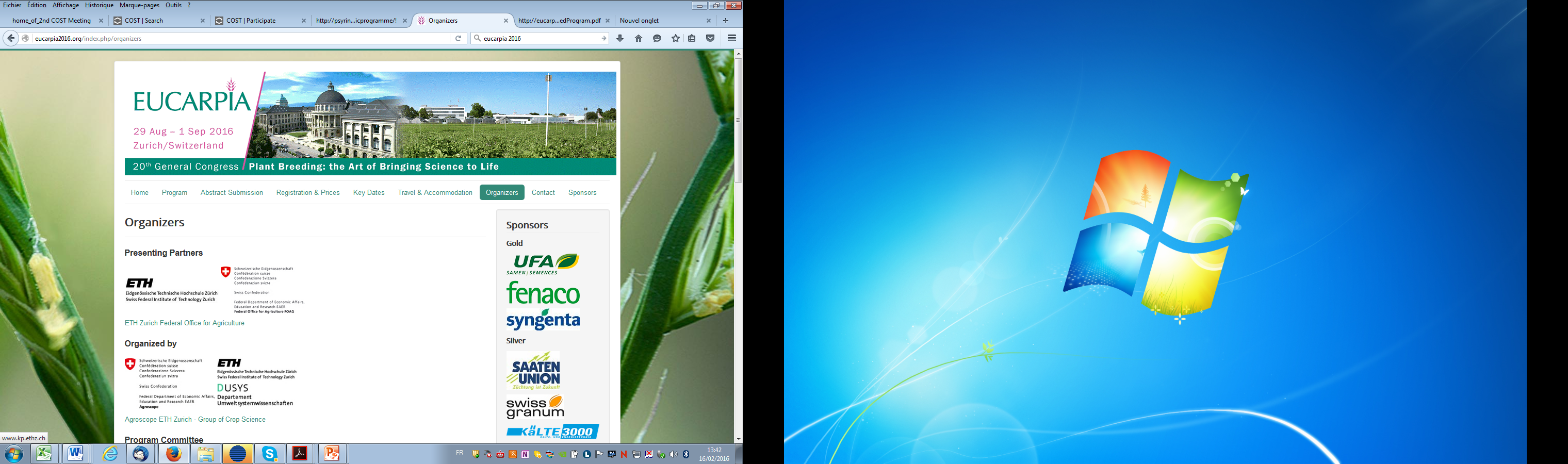 SUSTAIN
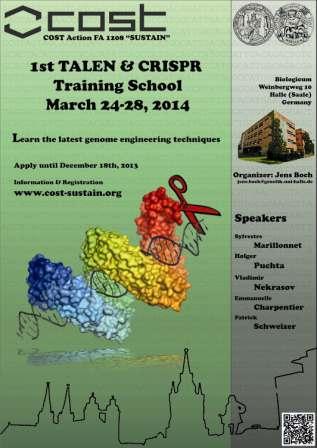 TALEN and CRIPR Training School
March 2014 in Halle, Germany
Jens BOCH (University Halle)
Pathogenomics Training School
April 2017 in Norwich, UK
Eva Stukenbrock (University Kiel) &  Sophien Kamoun (The Sainsbury Laboratory)
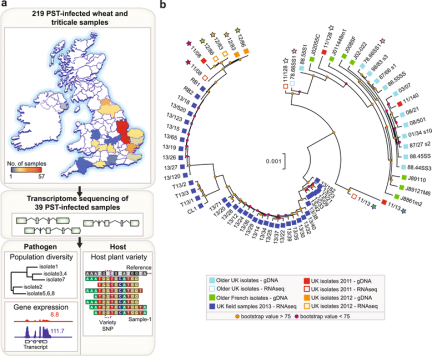 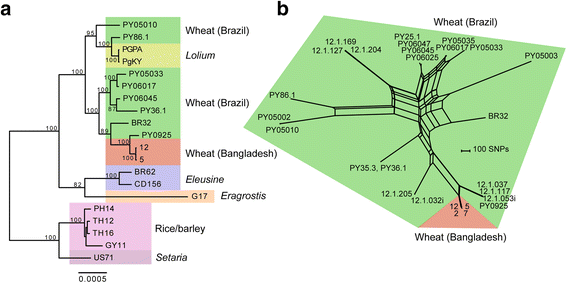 SUSTAIN
Reporting 

31/10/2015	30 month Scientific Report	 

22/05/2017	Final assessment 

		Action achievements against the objectives and potential impact 

I		Progress
MoU objectives
MoU deliverables
Joint grant applications / joint papers

II	Impacts
- careers, skills and network of researchers, including ECIs (for example: joint supervision of graduate and PhD students, research exchanges not funded by the Action, collaborations, Training Schools with ECTS accreditation, joint projects, internship and job prospects).
- short- to long-term scientific, technological, and / or socioeconomic changes produced by a COST Action, directly or indirectly, intended or unintended

III	Dissemination and exploitation of Action results
Outreach to the general public and to farmers. Important that the general public are made aware of such
important activities. 

IV	Success stories
SUSTAIN
Final Dissemination

Series of Opinion Papers in Molecular Plant Pathology

3000 words, opinion not review, 10 references

Deadline: March 18th for topics and authors, end of May for the manuscript
acknowledge support by COST grant FA1208!,  i.e.  joint publications between groups of SUSTAIN and STSMs
SUSTAIN
Final Dissemination

Series of Opinion Papers in Molecular Plant Pathology

3000 words, opinion not review, 10 references

Deadline: March 18th for topics and authors, end of May for the manuscript

Success story

For communication to the Comission 
your input is appreciated
acknowledge support by COST grant FA1208!,  i.e.  joint publications between groups of SUSTAIN and STSMs
SUSTAIN
Future of the Network

COST Action on Xanthomonas and Xylella
CA COST Action CA16107 EuroXanth: Integrating science on Xanthomonadaceae for integrated plant disease management in Europe

Parts of the network formed consortia on different projects


     Future depends on the need and initiatives of the network
SUSTAIN